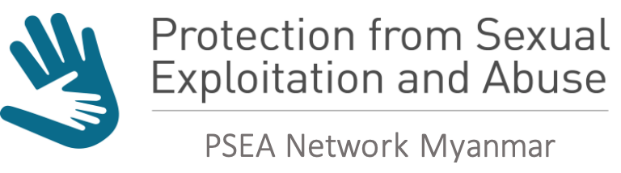 Kachin-PSEA Network Meeting  29 August 2022
Introduction
Name 
One thing about  PSEA in your organization/ your mind!
Purpose of the Network
လိင်ပိုင်းဆိုင်ရာအမြတ်ထုတ်မှုနှင့်အကြမ်းဖက်မှုမှကာကွယ်ခြင်းယန္တရားများကိုကချင်ပြည်နယ်ဒေသအတွင်းရှိလူထုအခြေပြုအဖွဲ့အစည်းများအရပ်ဖက်အဖွဲ့အစည်းများ အစိုးရ မဟုတ်သောပြည်တွင်းအဖွဲ့အစည်းနှင့်နိုင်ငံတကာအဖွဲ့အစည်းများများတွင်မူဝါဒနှင့်ယန္တရားများ ချမှတ်နိုင်ပြီး၎င်းအဖွဲ့အစည်းများအားကိုယ်စားပြုလုပ်ဆောင် နေကြ သောဝန်ထမ်းများကိုယ်တိုင်တန်ဖိုးထားကျင့်သုံးလိုက်နာတာဝန်ခံမှုရှိစေရေးအချင်းချင်းတွန်းအားပေးလှုံ့ဆော်သည့် အဖွဲ့ အစည်းကွန်ယက်များ အားကောင်းလာစေရန်
Network Member အသစ်များအားဖိတ်ခေါ်ခြင်း
Learning and Sharing Session
Safeguarding
Safeguarding is about protecting children and adults from harm within our programmes and activities. This includes the prevention of exploitation and abuse as well as any harm caused by our failure to take reasonable care. 
In its broadest sense it is also about ensuring that those who represent our organisation do not engage in behaviours that abuse or exploit others in any setting.
It brings together Child Protection, PSEA and Sexual Harassment against Staff.
Safeguarding
Safegaurdingဆိုသည်မှာအရွယ်ရောက်ပြီးသူများနှင့်ကလေးသူငယ်များကိုကျွန်ပ်တို့ အဖွဲ့အစည်း၏စီမံကိန်းများလုပ်ငန်းစဉ်များကြောင့်ထိခိုက်နစ်နာမှုမရှိအောင်ကာကွယ် ပေးခြင်းဖြစ်သည်။ကျယ်ကျယ်ပြန့်ပြန့်ဆိုရမည်ဆိုပါကကျွန်ပ်တို့အဖွဲ့ကိုကိုယ်စားပြုသူများမှမည်သည့်ကဏ္ဍတွင်မဆိုအမြတ်ထုတ်ခြင်းမဖွယ်မရာပြုမူခြင်းတို့ကိုပါဝင်ဆောင်ရွက်ခြင်းမရှိစေရန်ဖြစ်ပါသည်။
Safeguardingဟုဆိုရာတွင်
ကလေးသူငယ်များအကာအကွယ်ပေးမှု(CP)
လိင်ပိုင်းဆိုင်ရာခေါင်းပုံဖြတ်ခြင်းမတော်တရော်ပြုမူခြင်း(PSEA)တို့အားကာကွယ်ပေးမှုနှင့်
ဝန်ထမ်းများအား လိင်ပိုင်ဆိုင်ရာထိပါးနှောင့်ယှက်ခံရမှု(SH) ကိုကာကွယ်ပေးခြင်းတို့ပါဝင်ပါသည်။
Where Safeguarding/PSEA can happen
Any workplace, aid program, and high-risk circumstances, 
such as extreme poverty, 
 humanitarian contexts, 
where there are protection issues like, early marriage gender-based Violence
SAFEGUARDING IN PRACTICE:SOME STEPS TO PREVENTION
Commitment Statement
Making it clear to everyone that the organisation does not tolerate exploitation or abuse
Appropriate behaviour guidelines, shared with and signed by all staff who agree to adhere to this
Code of Conduct
Safe Recruitment
Avoid employing potential abusers: Job Descriptions, Interviewing, Self-Declaration Forms, Vetting
Risk Assessments, Programme Visits, Guidelines for programme delivery, Guidelines for recording images
Safe Activities
Training & Awareness
Induction, Refreshers, Team Meetings
Monitoring
Audits, keeping up to date with best practice
SAFEGUARDING IN PRACTICE:RESPONDING TO CONCERNS
Procedures to make & receive Concerns
Whistle-blowing Policy
Complaints Policy
Clear Mechanisms for responding to Concerns
Includes legal obligation to report, immediate safety considerations, confidential and natural justice
What supports are available for people involved – are there any networks / organisations for this
Support Mechanisms
Consequences
Disciplinary Policy and Procedures
Integrating Safe Programming in PCM
Engage with the community throughout your programme cycle
Safe Programming Tips ( Example)
Example Risk Category
Context and External Environmental
Programme deliverable 
Programme Participants ( Aged, Gender, Disability)
Human Resources
Media and Communication
Government and leadership
Information and technology
Partners and third parties
Programmatic Risk Assessment
1) Potential for abuse
 
2) Prevention Measure
Community-based reporting mechanisms (CBRMs) /လူ့အဖွဲ့အစည်းအခြေပြု အစီရင်ခံနည်းစနစ်များ
အဖွဲ့အစည်းအလုပ်လုပ်နေတဲ့နေရာမှာရှိတဲ့ လူတိုင်းက SEA,Safeguarding,နဲ့ပတ်သတ်ပြီးချိုးဖောက်ခံရရင်တိုင်ကြားနိုင်ရမယ်

လူထုအခြပြုအစီရင်ခံစာစနစ်ဟာ အသက်ရှင်သန်ကျန်ရစ်သူနဲ့အခွင့်အရေးလိုအပ်ချက်နဲ့ ဆန္ဒတွေကိုအလေးပေးရမည်။

လူထုနဲ့အတူ သူတို့လက်လှမ်းမှီနိုင်မယ့် တိုင်ကြားမှုစနစ်ကိုအတူဖော်ထုတ်သင့်သည်။
Speak-up/whistle-blowing system/ပြောရေးဆိုခွင့်/တီးတိုးသတင်းပေးခြင်း
လိင်ပိုင်းဆိုင်ရာ အမြတ်ထုတ်မှု /မဖွယ်မရာပြုလုပ်မှု /စော်ကားနှောင့်ယှက်မှုများနှင့် အခြားထိခိုက်မှုပုံစံများနှင့်ပတ်သက်၍ စိုးရိမ်ပူပန်မှုများကို သတင်းပို့ရန် ဝန်ထမ်းများအားလုံးအတွက် လက်လှမ်းမှီဖို့နဲ့အသုံးဝင်ဖို့ လိုပါတယ်။

အသက်ရှင်ကျန်ရစ်သူရဲ့ အခွင့်အရေး၊ လိုအပ်ချက်တွေနဲ့ ဆန္ဒတွေကို ဦးစားပေးပါ။

ဝန်ထမ်း များ နှင့် လုပ်ဖော်ကိုင်ဖက် အားလုံး သည် သူ တို့ စိုးရိမ် ပူပန် မှု တစ် ခု ကို အစီရင်ခံ သောအခါ စနစ် သည် သူ တို့ ကို ထောက်ပံ့ ပြီး ကာကွယ် ပေး လိမ့်မည် ဟု ယုံကြည် ရ မည် ။ ဤ စနစ် သည် ဝန်ထမ်း များ သို့မဟုတ် လုပ်ဖော်ကိုင်ဖက် များ ကို နစ်နာစေသော တိုင်ကြား မှု များ မှ ကာကွယ် ပေးရန် ဖြစ်သင့်သည်။ 

ထိရောက်သောစနစ်ဖြစ်ရန်အတွက်ရှင်သန်လွတ်မြောက်သူ ကျူးလွန်ခံရသူ ၏ ကျားမဖြစ်တည်မှု/မသန်စွမ်းမှု အခြေအနေ /လူမျိုးအသက်အရွယ် နှင့်အခြားသောလက္ခဏာများကို ထည့်သွင်းစဉ်းစားပြီးအတားအဆီးများကိုဖော်ထုတ်ကူညီပေးနိုင်ရန် ဝန်ထမ်းများနှင့်အတူ ဤစနစ်ကိုတီထွင်ရန်လိုအပ်သည်။
Exchange Learning for Reporting channel
Discussion Point 
Current Situation
Challenges 
Suggestions
Closing
ANY FINAL QUESTIONS
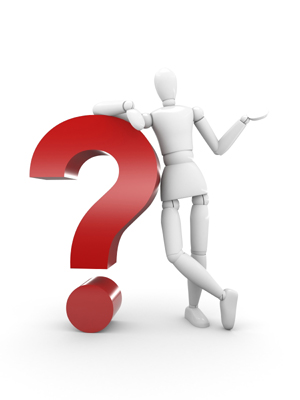 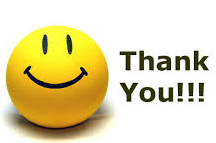